1
Ogólne zasady systemu oceny projektów w RPO WD 2014-2020
Urząd Marszałkowski Województwa Dolnośląskiego   
Inauguracyjne posiedzenie Komitetu Monitorującego RPO 2014-2020
Wrocław, 6 maja 2015 r.
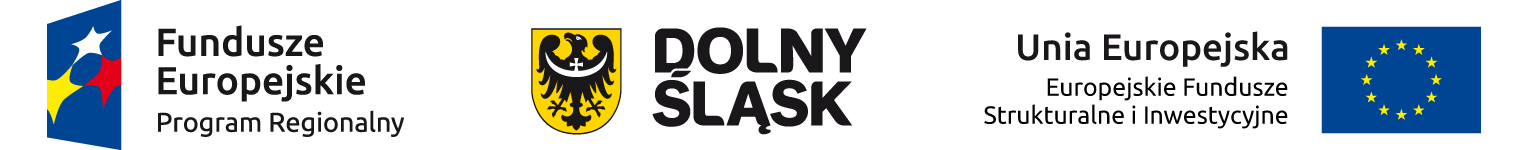 2
Ocena i wybór projektów do dofinansowania w ramach RPO WD 2014-2020
3
[Speaker Notes: Podstawowe akty prawne:
1.  Rozporządzenie Parlamentu Europejskiego i Rady (UE) nr 1303/2013 z dnia 17 grudnia 2013 r.
Art. 125 ust. 3 
W odniesieniu do wyboru operacji instytucja zarządzająca: 
a). sporządza i, po zatwierdzeniu, stosuje odpowiednie procedury wyboru i kryteria, które: 
zapewniają, że operacje przyczynią się do osiągnięcia celów szczegółowych i rezultatów odpowiednich priorytetów; 
są niedyskryminacyjne i przejrzyste; 
uwzględniają ogólne zasady ustanowione w art. 7 i 8 ustawy; 
b) zapewnia, aby wybrana operacja wchodziła w zakres funduszu lub funduszy polityki spójności oraz aby mogła być przypisana do kategorii interwencji lub – w przypadku EFMR – wchodziła w zakres środka określonego w ramach priorytetu lub priorytetów programu operacyjnego; 
c). zapewnia, aby beneficjent otrzymał dokument określający warunki wsparcia dla każdej operacji, w tym szczegółowe wymagania dotyczące produktów lub usług, które mają być dostarczone w ramach operacji, plan finansowy oraz termin realizacji; 
d). upewnia się przed zatwierdzeniem operacji, że beneficjenci dysponują administracyjną, finansową i operacyjną zdolnością do spełnienia warunków, o których mowa w lit. c); 
e). upewnia się, że jeżeli operacja rozpoczęła się przed dniem złożenia wniosku o dofinansowanie do instytucji zarządzającej, przestrzegano obowiązujących przepisów prawa dotyczących danej operacji; 
f). zapewnia, aby operacje wybrane do dofinansowania z funduszy nie obejmowały przedsięwzięć będących częścią operacji, które zostały objęte lub powinny były zostać objęte procedurą odzyskiwania zgodnie z art. 71 w następstwie przeniesienia działalności produkcyjnej poza obszar objęty programem;
g). określa kategorie interwencji lub – w przypadku EFMR – środki, do których przypisane są wydatki związane z operacją.
Art. 7  Promowanie równości mężczyzn i kobiet oraz niedyskryminacji
Art. 8  Zrównoważony rozwój
2.  Rozporządzenie Parlamentu Europejskiego i Rady (UE) nr 1301/2013 z dnia 17 grudnia 2013 r.  w sprawie EFRR i przepisów szczególnych dotyczących celu „Inwestycje na rzecz wzrostu i zatrudnienia” oraz w sprawie uchylenia rozporządzenia (WE) nr 1080/2006
3.  Rozporządzenie Parlamentu Europejskiego i Rady (UE) nr 1304/2013 z dnia 17 grudnia 2013 r. w sprawie Europejskiego Funduszu Społecznego i uchylające rozporządzenie Rady (WE) nr 1081/2006
4.  Ustawa z dnia 11 lipca 2014 r. o zasadach realizacji programów w zakresie polityki spójności finansowanych w perspektywie finansowej 2014–2020
Art. 43 ust. 1  W razie stwierdzenia we wniosku o dofinansowanie projektu braków formalnych lub oczywistych omyłek właściwa instytucja wzywa wnioskodawcę do uzupełnienia wniosku lub poprawienia w nim oczywistej omyłki w wyznaczonym terminie nie krótszym niż 7 dni, pod rygorem pozostawienia wniosku bez rozpatrzenia.
Art. 43 ust. 2 Uzupełnienie wniosku o dofinansowanie projektu lub poprawienie w nim oczywistej omyłki nie może prowadzić do jego istotnej modyfikacji.
5. Wytyczne w zakresie trybów wyboru projektów na lata 2014-2020 z dnia 31 marca 2015 r.]
Ocena i wybór projektów do dofinansowania w ramach RPO WD 2014-2020
4
Ocena i wybór projektów do dofinansowania w ramach RPO WD 2014-2020
Zadania Komitetu Monitorującego 
w zakresie systemu oceny
monitorowanie realizacji programu operacyjnego 

zatwierdzanie kryteriów wyboru projektów
5
[Speaker Notes: Zadania KM zostały wymienione w przepisach rozporządzenia ogólnego oraz w przepisach ustawy. IZ ma prawo do uszczegółowienia katalogu zadań wymienionych w tych przepisach, w ramach określonych w nich ogólnych zasad.

Art. 14.  ust. 1 ustawy: Realizacja programu operacyjnego podlega monitorowaniu przez komitet monitorujący, o którym mowa w art. 47 rozporządzenia ogólnego.
Art. 14 ust. 10 ustawy: Komitet monitorujący realizuje w szczególności zadania, o których mowa w art. 49 i art. 110 rozporządzenia ogólnego, w tym zatwierdza kryteria wyboru projektów, uwzględniając art. 125 ust. 3 lit. a rozporządzenia ogólnego.
Art. 37 ust. 2 ustawy: Projekt podlega ocenie pod względem spełnienia kryteriów wyboru projektów, zatwierdzonych przez komitet monitorujący, zgodnych  z warunkami określonymi w art. 125 ust. 3 lit. a rozporządzenia ogólnego.]
Ocena i wybór projektów do dofinansowania w ramach RPO WD 2014-2020
Kryteria wyboru projektów
opracowane przez IZ
zatwierdzone przez KM
wymienione w załączniku do SzOOP
Zasada przejrzystości, rzetelności, bezstronności i równego dostępu do informacji o sposobie wyboru projektów do dofinansowania
cel
Wybór projektów przyczyniających się do osiągnięcia 
celów szczegółowych i rezultatów poszczególnych osi priorytetowych RPO, 
w szczególności celów pośrednich i końcowych określonych w ramach wykonania
6
Ocena i wybór projektów do dofinansowania w ramach RPO WD 2014-2020
Tryby wyboru projektów
KONKURSOWY


CEL:

Wybór projektów spełniających kryteria albo

Wybór projektów spełniających kryteria + wymagana liczba punktów albo

Wybór projektów spełniających kryteria + wymagana, największa liczba punktów 
  (brak środków na dofinansowanie wszystkich)
POZAKONKURSOWY


ZASTOSOWANIE:

Wnioskodawcą projektu  może być wyłącznie podmiot jednoznacznie określony 
(ze względu na cel lub charakter)

Projekt ma strategiczne znaczenie dla społeczno – gospodarczego rozwoju regionu/obszaru lub dotyczy realizacji zadań publicznych

obie przesłanki muszą wystąpić ŁĄCZNIE
7
Ocena i wybór projektów do dofinansowania w ramach RPO WD 2014-2020
Komisja Oceny Projektów – KOP (powołana przez IOK) 

rzetelna i bezstronna 
ocena spełnienia przez projekt kryteriów
Pracownicy IOK
Przewodniczący KOP
Sekretarz KOP
Eksperci
Każde kryterium ocenia co najmniej dwóch członków KOP
Zasady i sposób działania KOP               Regulamin pracy KOP
8
Ocena i wybór projektów do dofinansowania w ramach RPO WD 2014-2020
Kandydat na eksperta:
korzysta z pełni praw publicznych
ma pełną zdolność do czynności prawnych;
nie został skazany prawomocnym wyrokiem za przestępstwo umyślne lub za umyślne przestępstwo skarbowe
posiada wiedzę, umiejętności, doświadczenie lub wymagane uprawnienia w dziedzinie objętej programem operacyjnym, 
w ramach której dokonywany jest wybór projektów
Wykaz kandydatów na ekspertów  - jeden dla Programu
posiada wiedzę w zakresie celów i sposobu realizacji danego programu operacyjnego.
9
Ocena i wybór projektów do dofinansowania w ramach RPO WD 2014-2020
Możliwe zmiany, trwają prace
10
Ocena i wybór projektów do dofinansowania w ramach RPO WD 2014-2020
Weryfikacja techniczna wniosków dla konkursów organizowanych przez IZ RPO w zakresie EFRR i EFS
Weryfikacja techniczna wniosków 
 sprawdzenie oraz uzupełnienie braków formalnych i oczywistych omyłek
dokonuje min. 1 pracownik IOK
 odbywa się poza KOP
wnioski złożone po terminie lub niepoprawione/nieuzupełnione pozostaną bez rozpatrzenia i nie zostaną dopuszczone do oceny dokonywanej przez KOP
11
Ocena i wybór projektów do dofinansowania w ramach RPO WD 2014-2020
Ocena w ramach KOP dla konkursów organizowanych przez IZ RPO w zakresie EFRR
dotyczy wyłącznie konkursów dedykowanych ZIT
ocena zgodności ze strategią ZIT
ocena formalna
dwa etapy (I kryteria formalne kluczowe, 
II kryteria formalne uzupełniające)
dokonywana przez 2 pracowników IOK
Możliwe zmiany, trwają prace
- ocena ekonomiczno – finansowa – dokonywana przez 2 ekspertów 
ocena dziedzinowa – dokonywana przez 2 ekspertów
- ocena strategiczna  (fakultatywna) – panel, porównanie projektów
Ocena merytoryczna
12
[Speaker Notes: Ocena formalna
▪ I etap oceny formalnej 
ocena spełnienia przez projekt formalnych kryteriów kluczowych 
▪ II etap oceny formalnej 
ocena spełnienia przez projekt formalnych kryteriów uzupełniających

Ocena merytoryczna
I sekcja: 
obejmuje ocenę finansowo-ekonomiczną projektu oraz ocenę projektu pod kątem spełniania kryteriów merytorycznych dziedzinowych (w tym specyficznych dla danej osi priorytetowej) 
– ocena dokonywana równolegle
II sekcja: 
ocena projektu pod kątem wpływu projektu na Strategię Rozwoju Dolnego Śląska oraz osiąganie wskaźników z ram wykonania]
Ocena i wybór projektów do dofinansowania w ramach RPO WD 2014-2020
Ocena w ramach KOP dla konkursów organizowanych przez IZ RPO w zakresie EFS
dotyczy wyłącznie konkursów dedykowanych ZIT 
dokonywana przez pracowników ZIT
ocena zgodności ze strategią ZIT
ocena formalna
co do zasady dokonywana przez 
1 pracownika IOK i 1 eksperta
co do zasady dokonywana przez 
1 pracownika IOK i 1 eksperta 
(tych samych, którzy dokonywali oceny formalnej) 
- obejmuje ewentualne negocjacje
Ocena merytoryczna
13
Ocena i wybór projektów do dofinansowania w ramach RPO WD 2014-2020
Ocena strategiczna dla konkursów organizowanych przez IZ RPO w zakresie EFS
Ocena strategiczna - analiza elementów wskazanych w kryterium strategicznym w oparciu o zapisy wniosku o dofinansowanie  i uszeregowanie projektów w kolejności wskazującej na zasadność ich dofinansowania w kontekście celu konkursu
etap nieobligatoryjny
dokonywany przez panel członków KOP złożony z co najmniej 3 osób (w tym obligatoryjnie ekspertów)
etapu nie przewiduje się przy konkursach dedykowanych ZIT
14
Dziękujemy za uwagę












www.rpo.dolnyslask.pl
Łukasz Urbanek
Dyrektor Wydziału Wdrażania EFRR
Marlena Zimoch
Dyrektor Wydziału Wdrażania EFS
Wrocław, 6 maja 2015
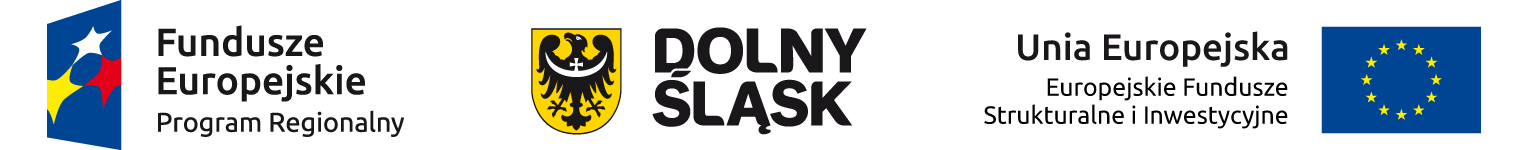 15
16